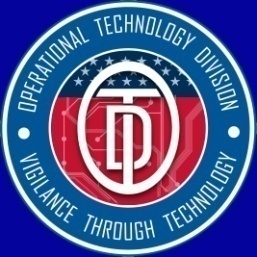 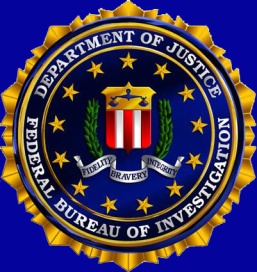 Loose Media Kiosk Quick Reference Guide
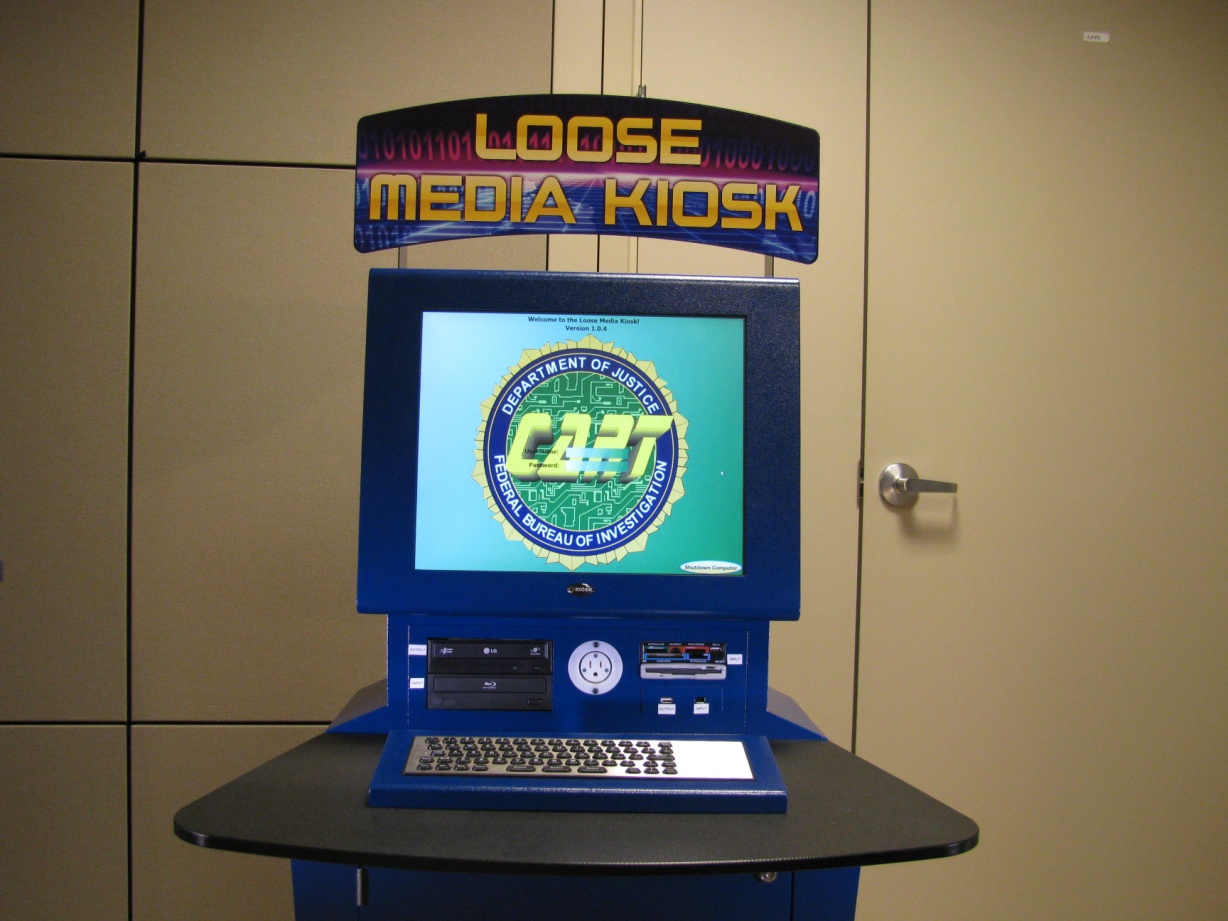 Table of Contents
User Sign On Screen
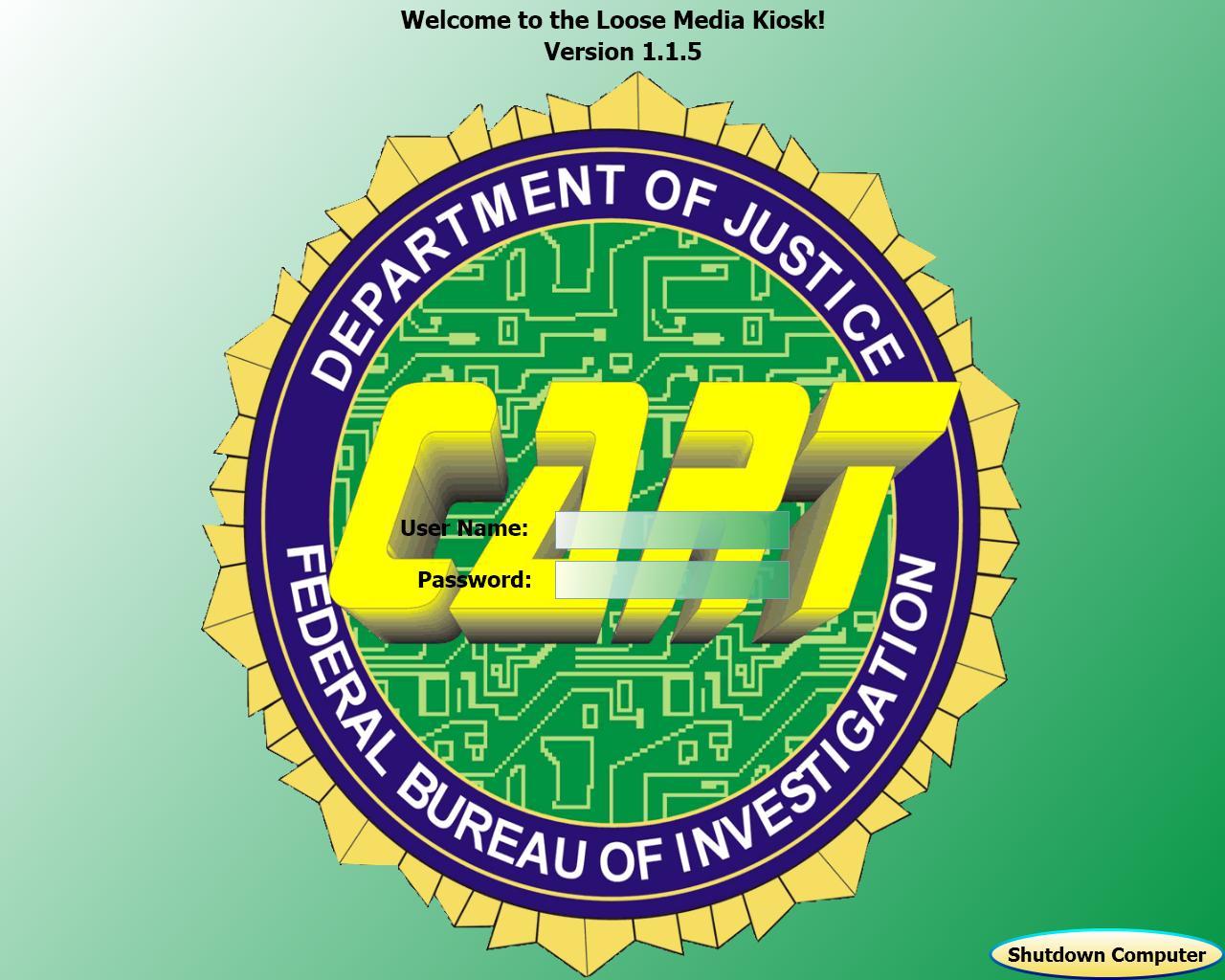 Type in Case Information
Update User Information
When prompted by this screen, insert the 
evidentiary digital media that is to be previewed.
Select the category of file that is to be previewed
File preview screen
File preview screen for video
Recovering Deleted Data
The LMK allows users to recover many deleted file types
To recover deleted data, select the Recover Deleted Data button
    from the bottom of the screen :
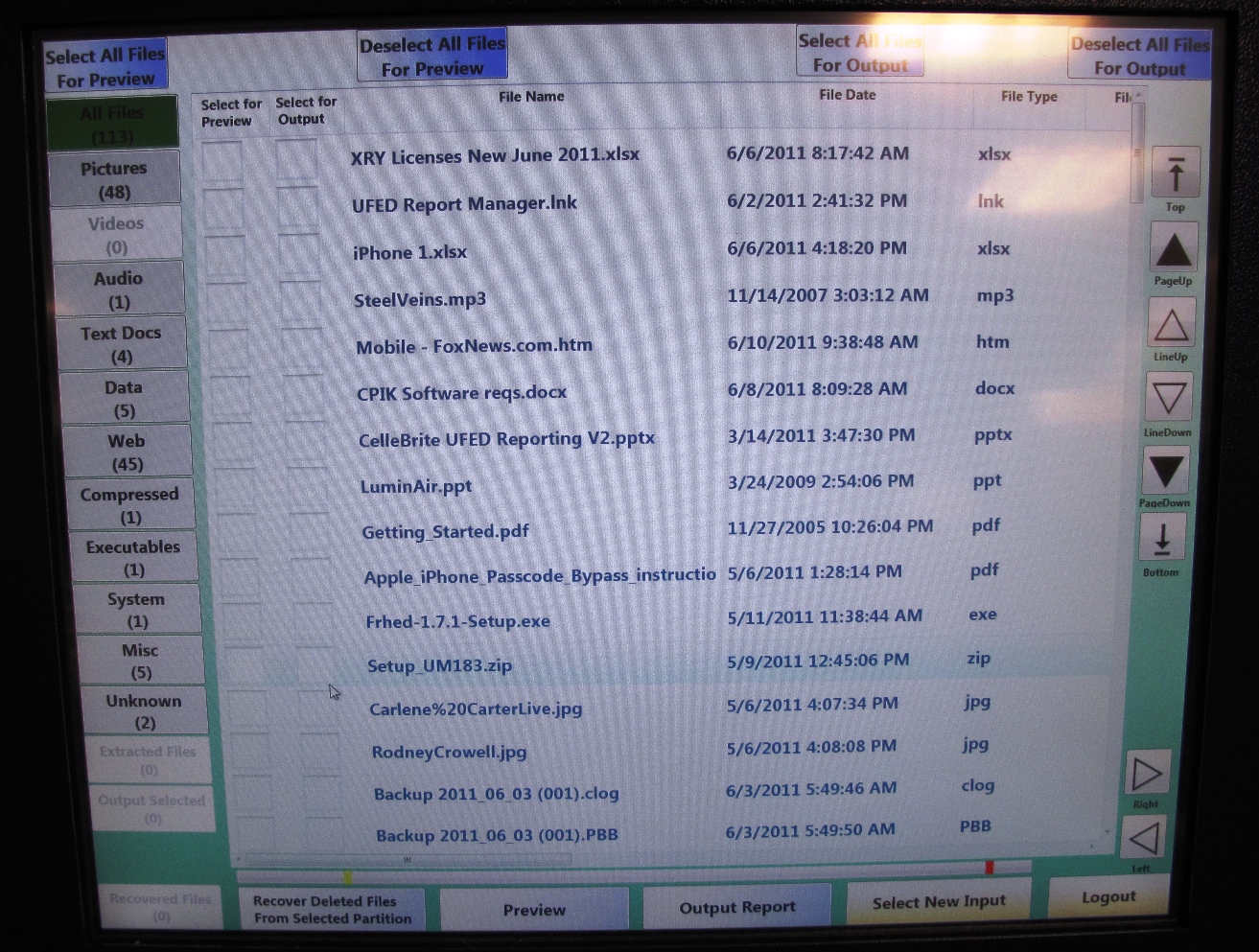 Recovering Deleted Data
The following box will be displayed showing the recovery progress
      (Note:  The time is displayed as (Days:Hours:Minutes)
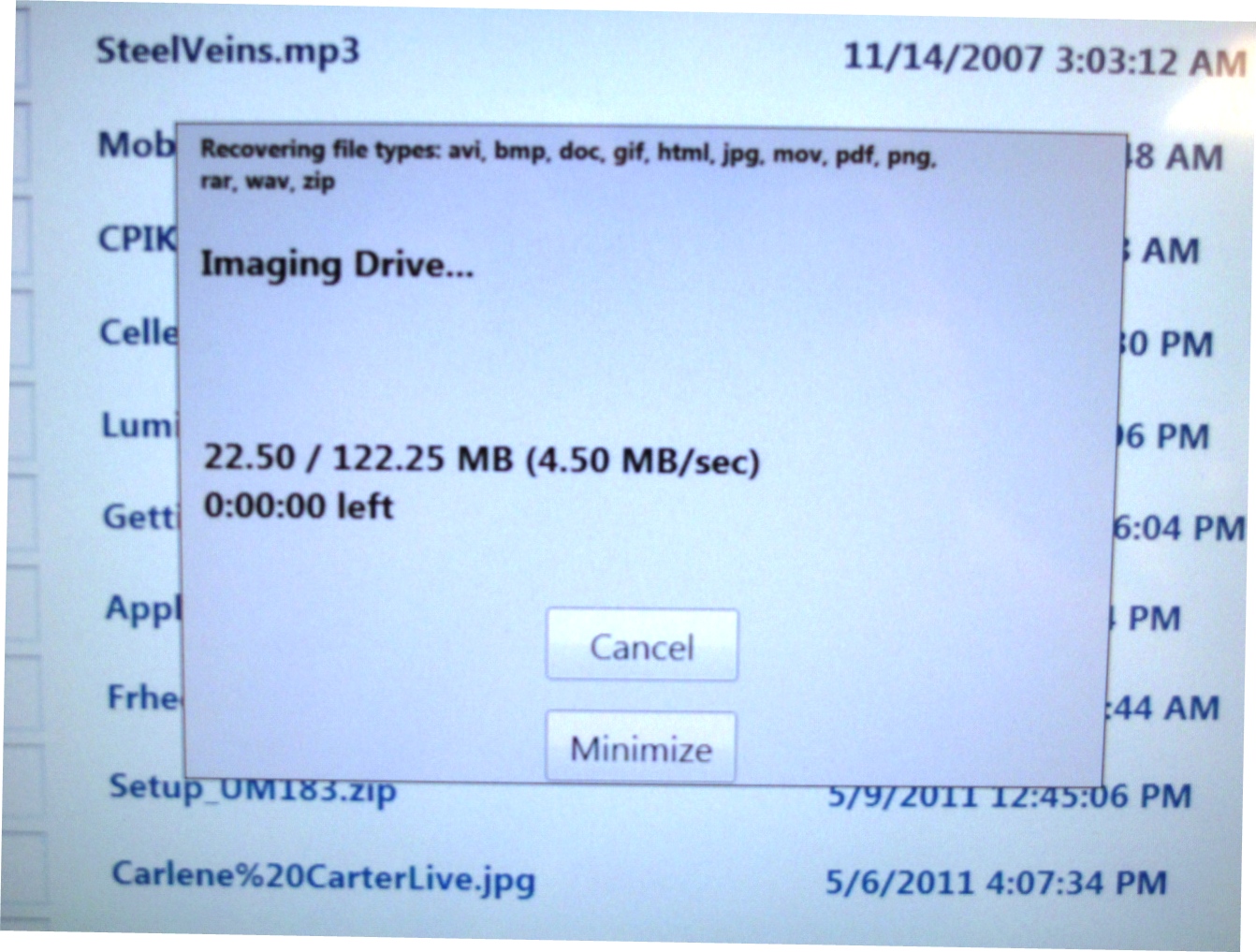 Recovering Deleted Data
Upon completion, the following box will be displayed.
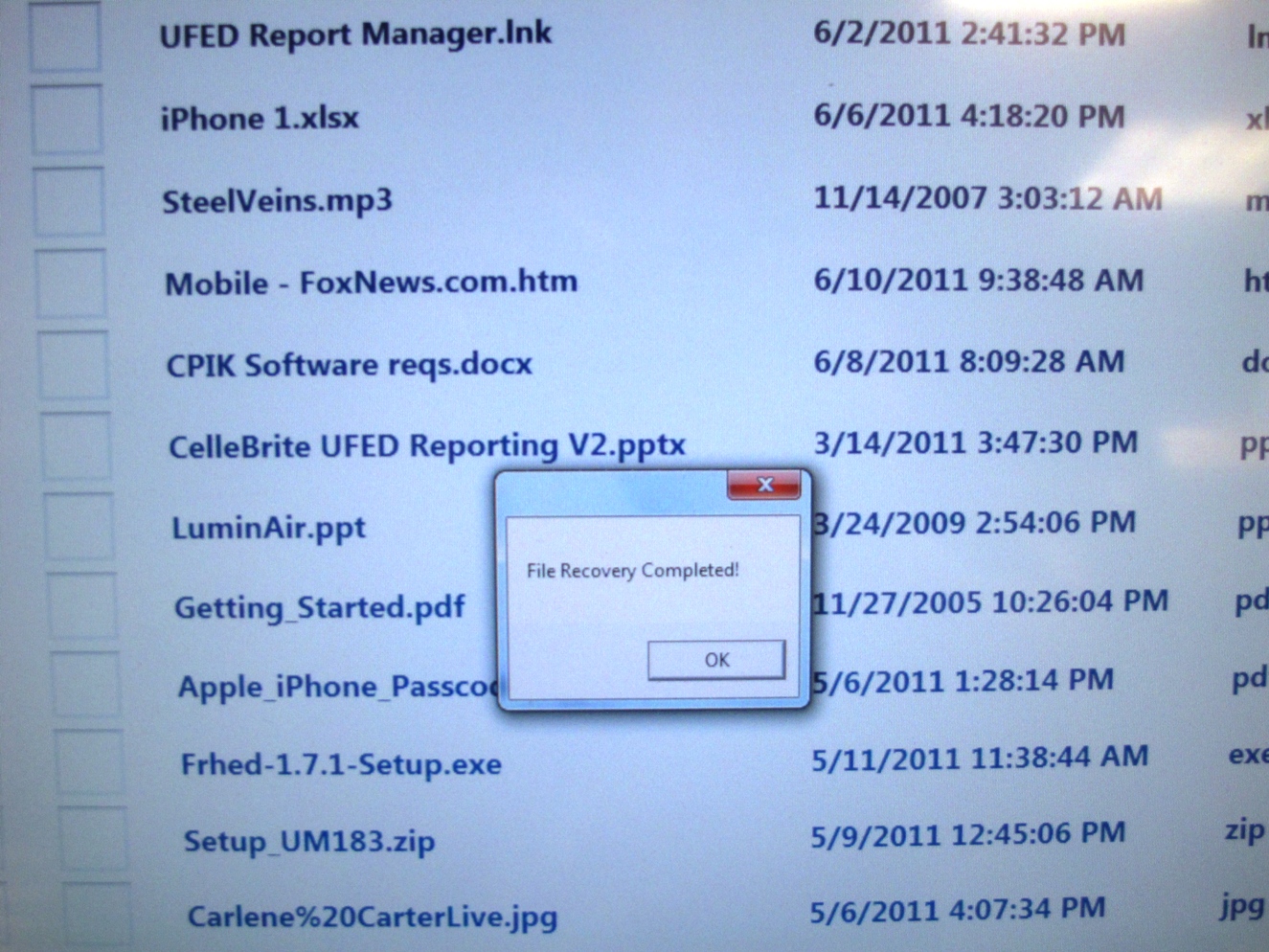 Recovering Deleted Data
Recovered data can be found by selecting the Recovered tab on the
     left or at the bottom of the file list screen

    Currently file names can not be recovered
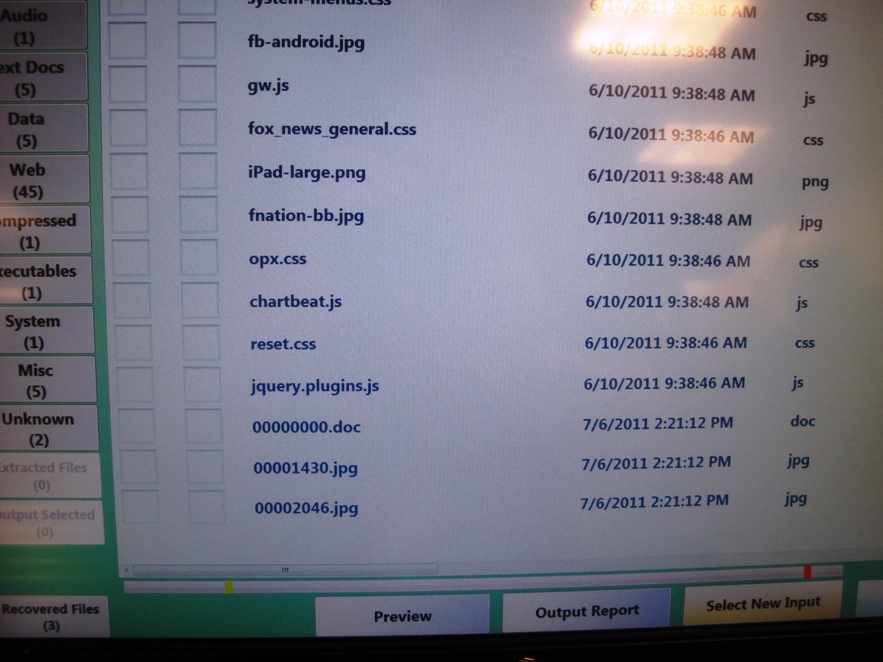 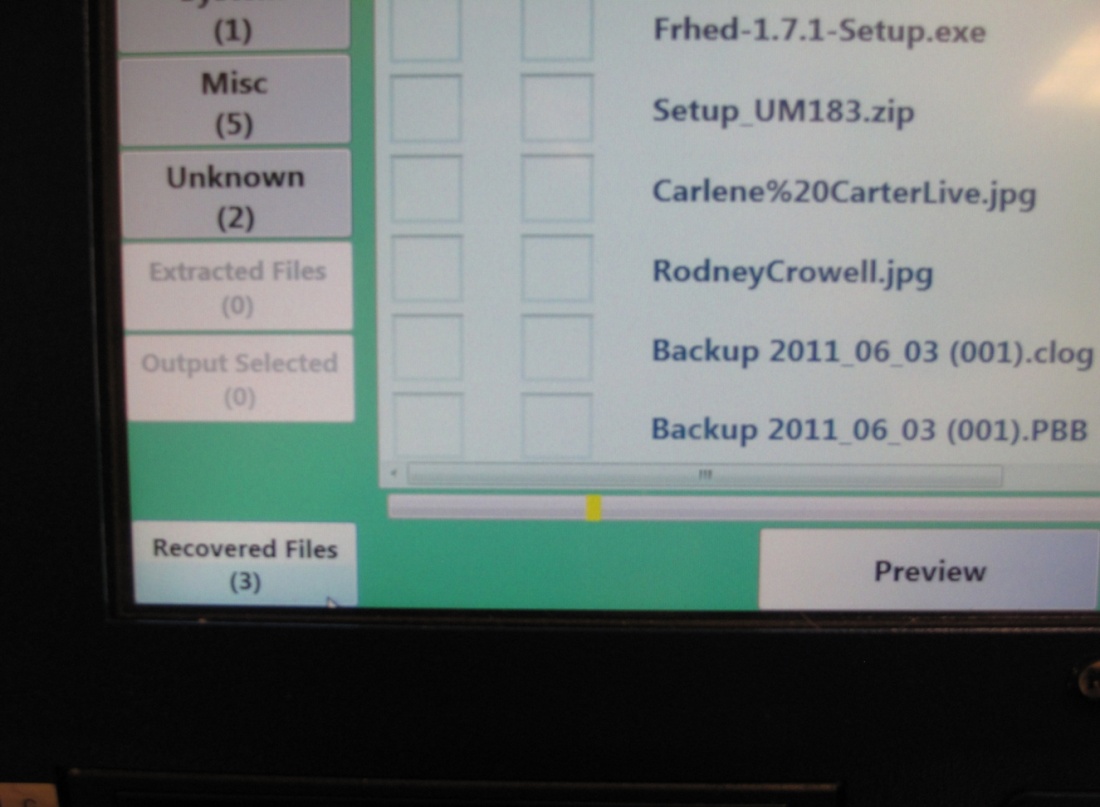 Progress Bar
A progress bar is displayed at the bottom of the File List screen

	- A yellow line to show the size of the files selected for output
	- A red line to show the size of the output media
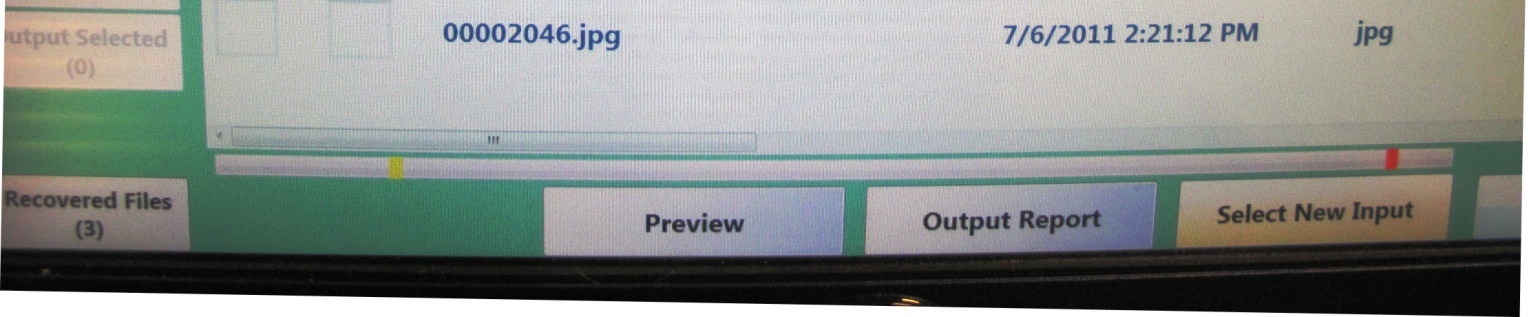 Selecting a New Input
There are two places in which to choose to view a different evidentiary input without having to reboot the kiosk
Selecting a New Input
The lower right corner of the File List screen
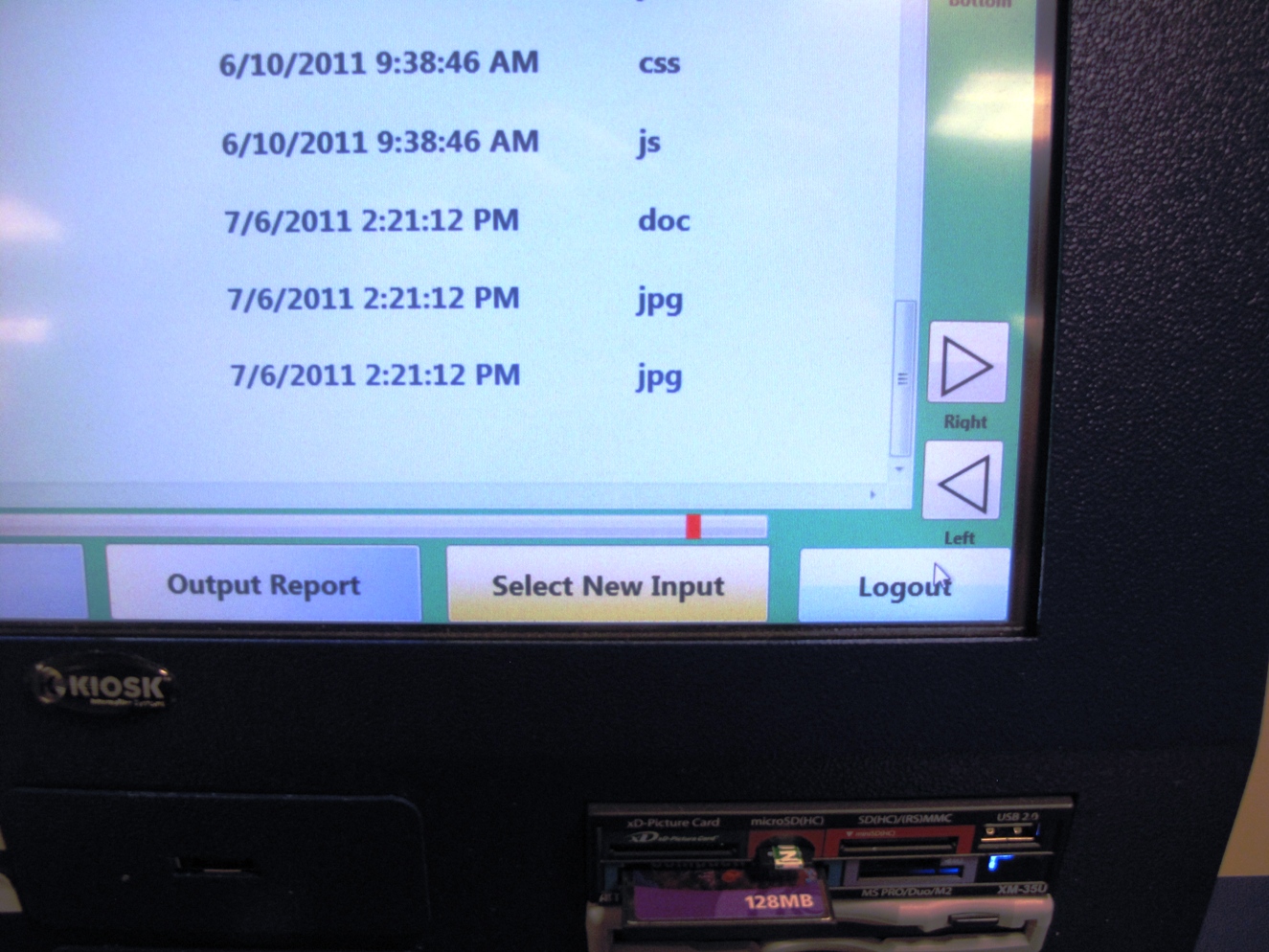 Selecting a New Input
After selecting the new input, select the OK button when prompted
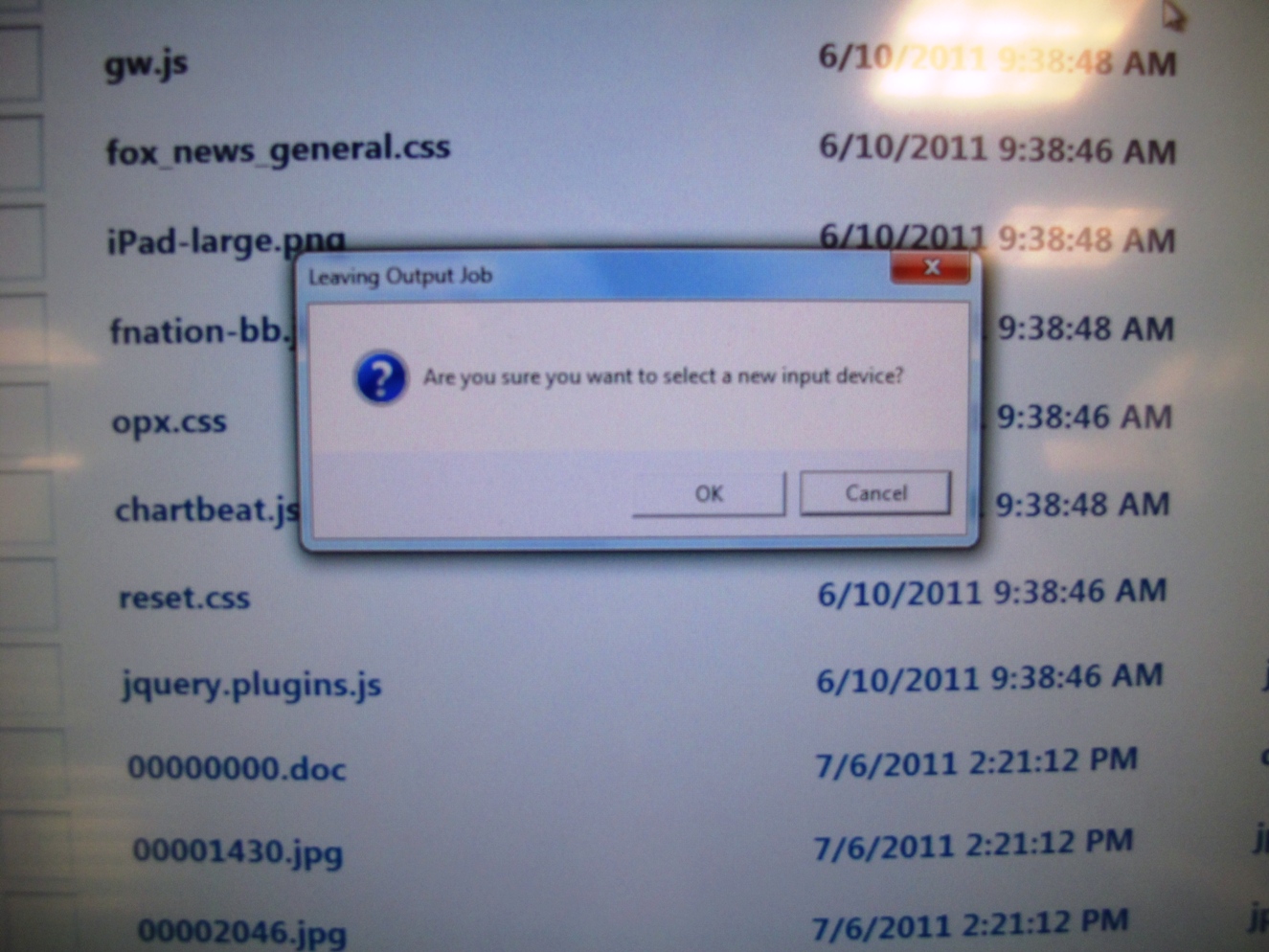 Selecting a New Input
A new input can be chosen from the File Output screen as well
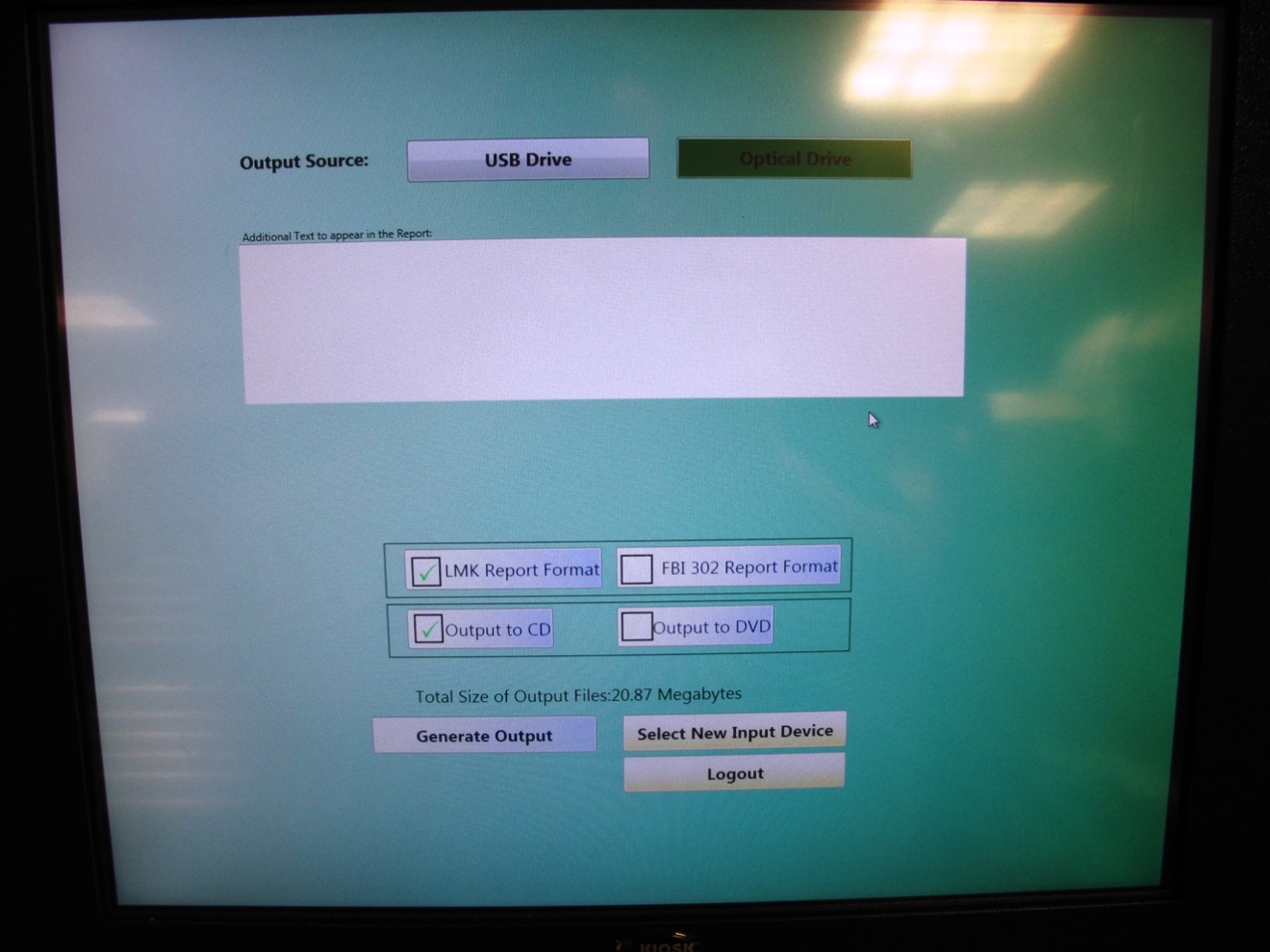 NOTE:  Each piece of media examined requires a separate report

If a piece of media is examined and a report is needed, ensure that a report is output before examining a new piece of media
Select report format and CD or DVD output
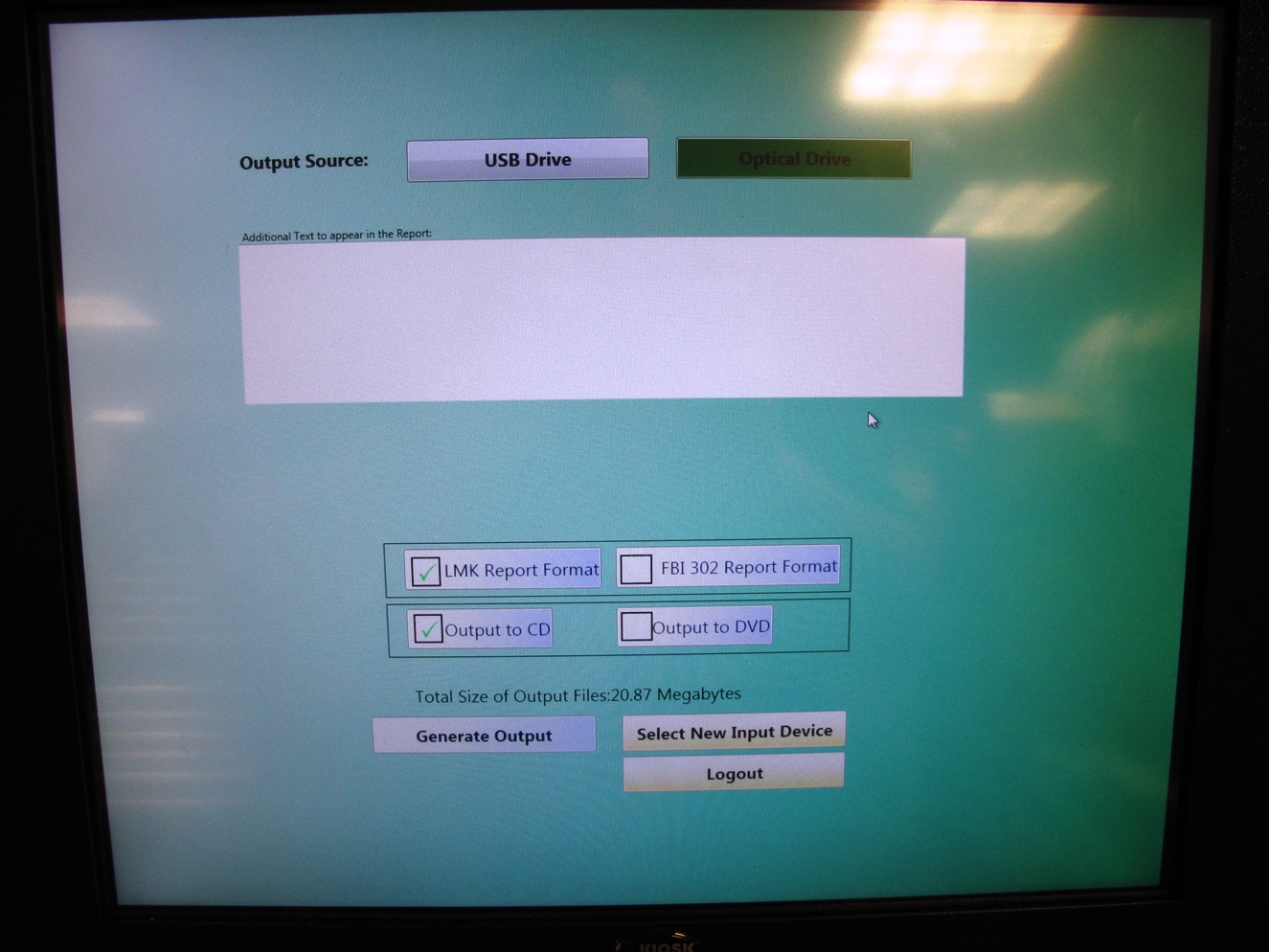 Selected output files will be contained in a single uncompressed Zip file
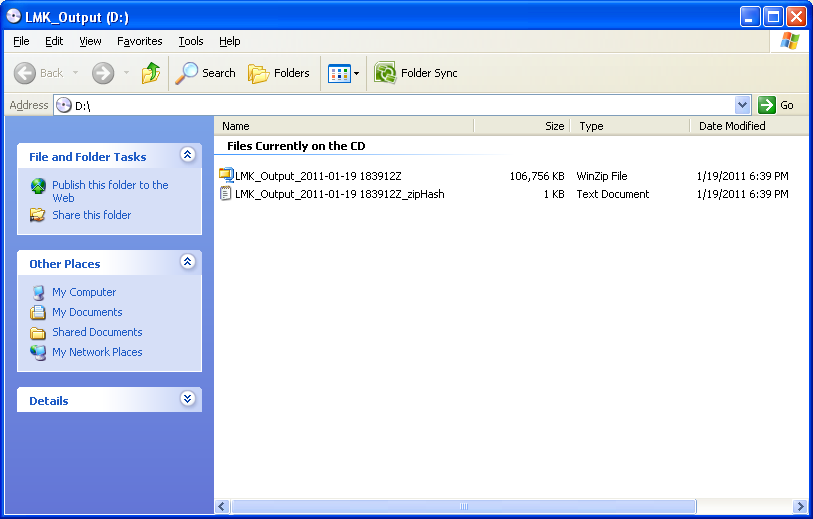 File format contained within the zip file
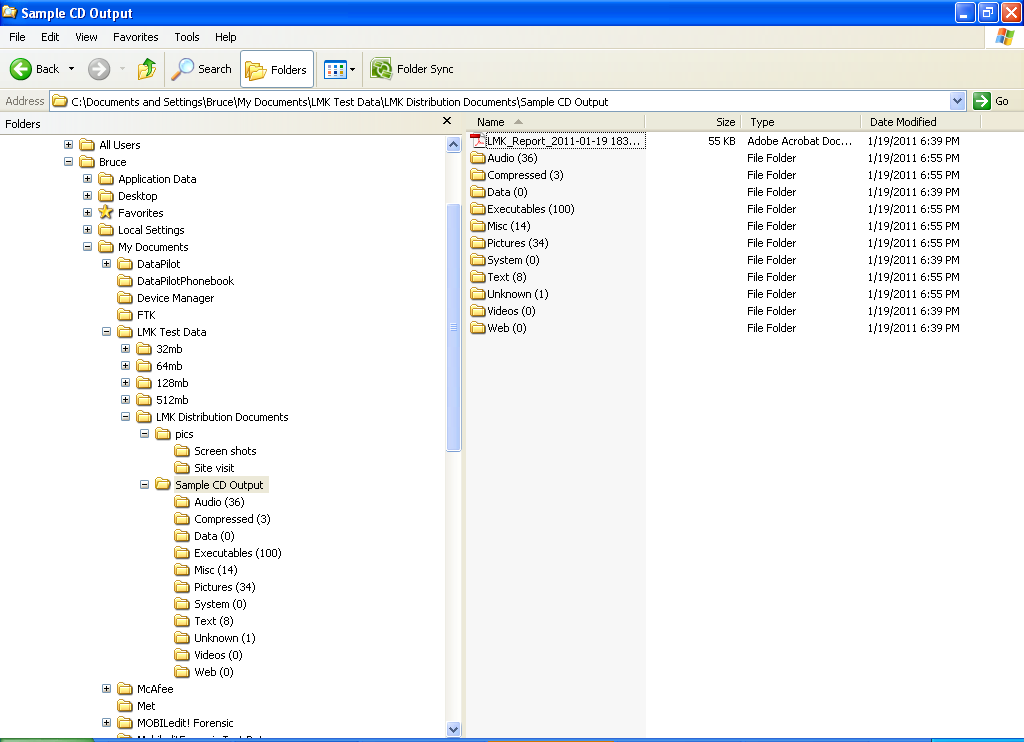 Files that are copied to CD are documented in a report along with their hash value and file path
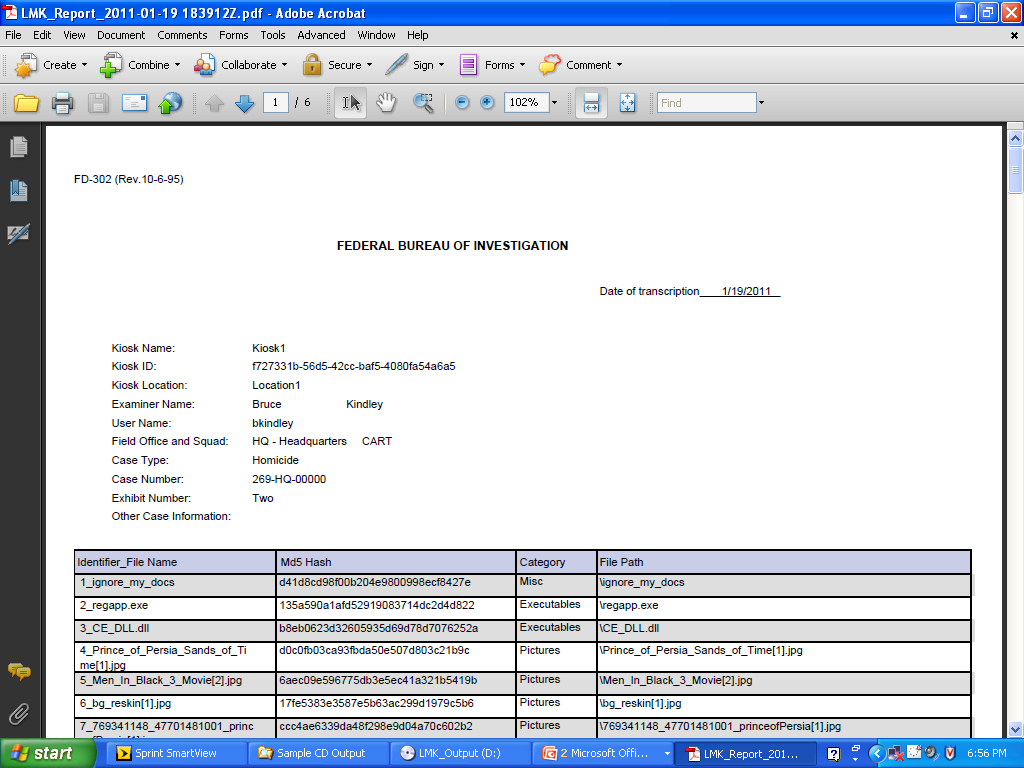 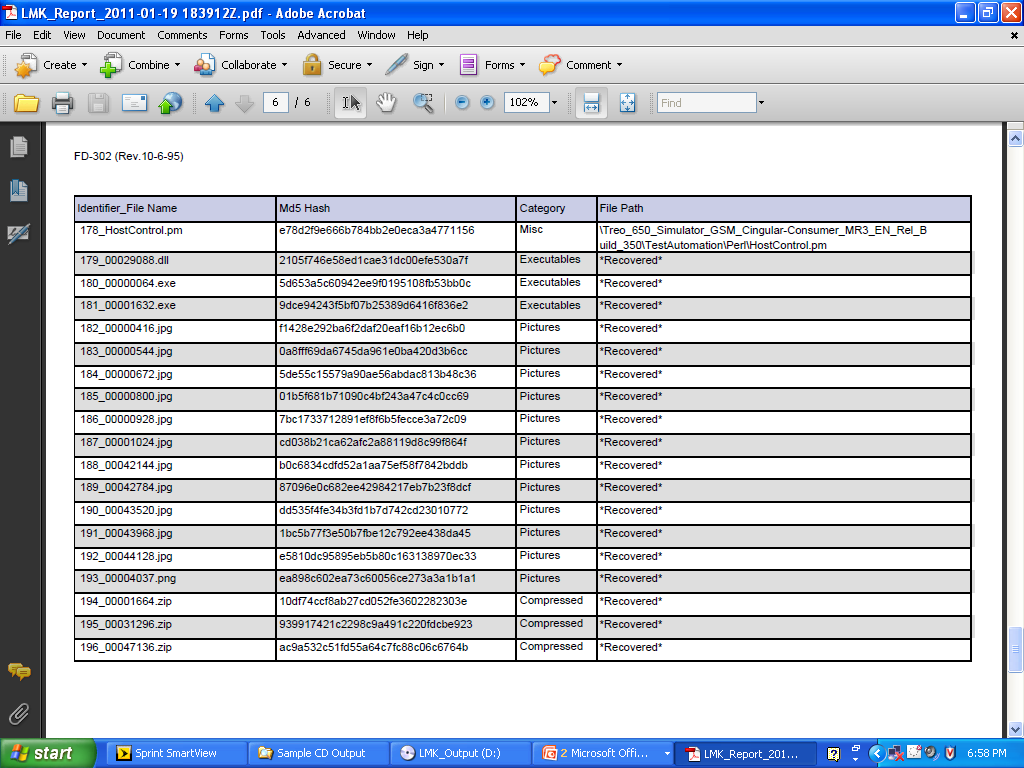